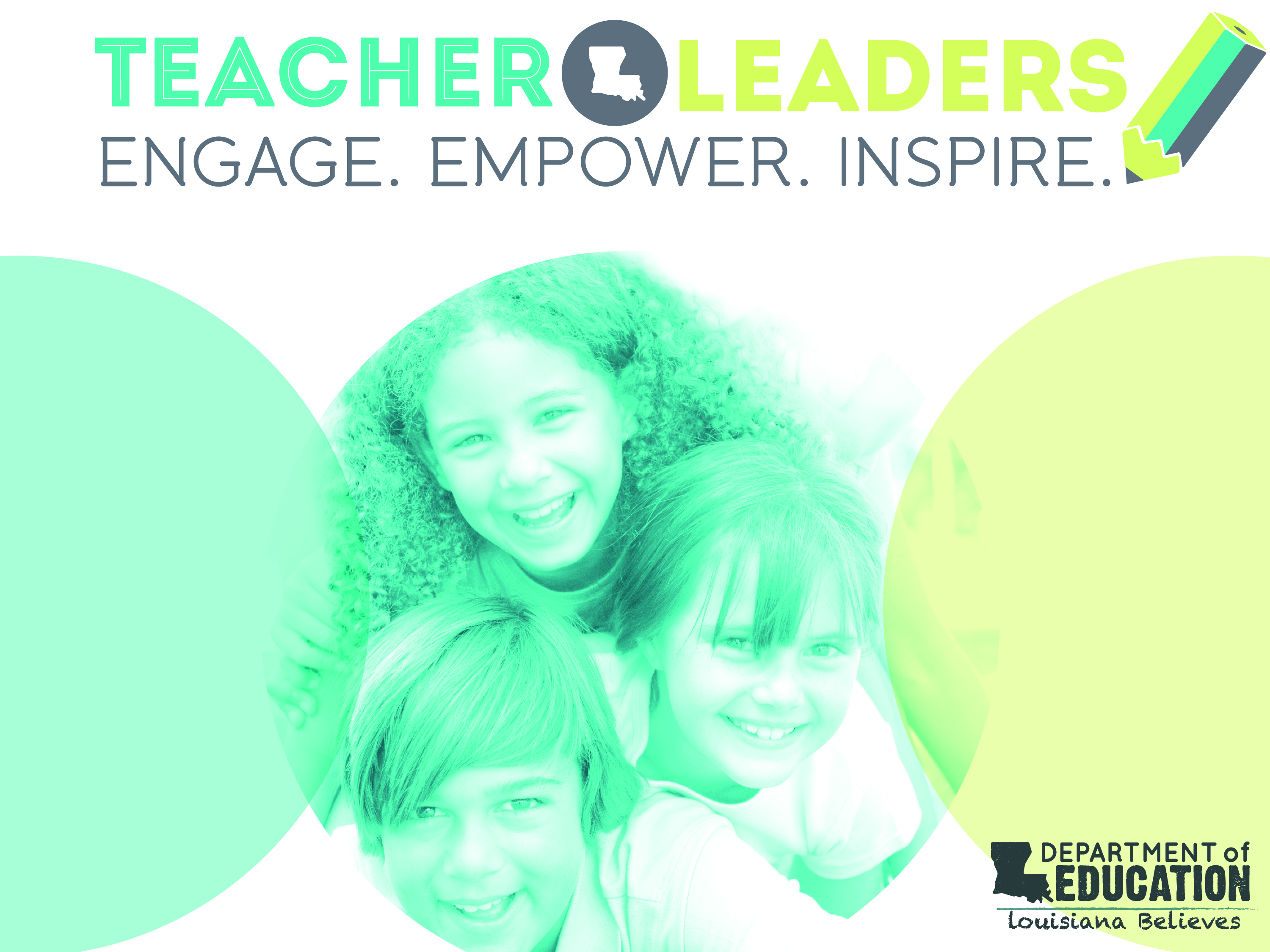 High School Guidebook 
and Remediation Guidance
[Speaker Notes: 2 minutes

Introduction and welcome]
Welcome!
Please have open on your computer:  
Session Power Point 
High School Math Guidebook 

Missing the materials?  (1) find a USB drive in the room or (2) download them from the Teacher Toolbox
Louisiana Believes.
2
[Speaker Notes: 1 minute

Be sure participants have the materials they will need to participate in the session. 

If possible, have participants take care of this just prior to the session starting.]
Instructional Vision
To meet the raised expectations, we must clarify our focus on what our students need. Specifically, we must ensure this year that our students…

Master math concepts of priority, on-level content and practice standards (not just procedures) 

Master targeted remedial content that allows practice faster focus of on level content
Louisiana Believes.
3
[Speaker Notes: 2 minutes 

Review slide.

Key Points:
Students should be learning and demonstrating more than their ability to reproduce a procedure that will get a correct answer. 
Students should be able to demonstrate an understanding of the concepts in order to master the standards fully. 
In order to allow students to access on-level content more quickly, students should be provided with targeted remediation as needed rather than re-teaching all of the concepts from the previous grade-level.]
Objectives
By the end of this presentation, participants will:

Understand the purpose of the math guidebooks

Determine how the remediation guides and tasks should be used to support instruction

Explain how the guidebooks connect to other tools
Louisiana Believes.
4
[Speaker Notes: 1 minute

Read the slide.]
Math Guidebooks
Math guidebooks focus on: 
Authentic, conceptual tasks 
Appropriate and integrated remediation 

Remediation guides (page 17): 
Direction on how to isolate remedial standards to more quickly help students access on-level instruction 
Recommended tasks to prep students for rigorous, concept-based tasks

Extended Constructed Response (page 25) & Instructional Tasks (page 57): 
Help students practice the math concepts associated with the standards 
Require an integrated use of standards to complete tasks 
Can supplement any curriculum 
EOY-like practice items
Louisiana Believes.
5
[Speaker Notes: 5 minutes

Have participants open the guidebook and go to the identified pages as you go through the text on the slide.

Key Points:
The intent is to provide a tool to be used by teams of teachers as they plan for the unique needs of their students.

The guidebooks provide: 
An explanation of strong math instruction 
Grade-level and standard specific remediation guidance 
Instructional tasks aligned to the state standards for math
Extended Constructed Response Tasks as a vehicle to gauge mastery

This guide does not provide: 
A complete curriculum 
A set of plans that should be taught exactly the same in every classroom 
Daily lesson plans that all math teachers must use in their classroom]
Math Guidebooks
Implementation of the standards has required teachers to make a shift in instruction while responding to student remediation needs.  

The Guidebooks focus on two related areas most noted by teachers as being difficult to implement – Rigor and Remediation.

Rigor: In major topics, pursue conceptual understanding, procedural skill and fluency, and application with equal intensity. 

Remediation:  As the rigor increases for students, so do the potential gaps in their understanding.
6
Louisiana Believes.
[Speaker Notes: 3 minutes

Review slide. As the presentation continues, it will highlight how both rigor and remediation are addressed through the tasks and remediation guides.

Key points:
These are the two areas teachers have the most difficulty in implementation of the standards: achieving the level of rigor required by the standards and identifying appropriate remediation
Guidebook designed to provide assistance in both areas.]
Rigor and Remediation
Read pages 11-12. 

Identify three statements that you either agree with or have more questions about.

Be prepared to share your thoughts with the group.
Louisiana Believes.
7
[Speaker Notes: 12 minutes

Allow participants time to read through pages 11-12. As participants read, have them identify three statements that they agree with or have more questions about. Have participants discuss with those around them. Then ask for participants to share their thoughts with the whole group. 

Key points:
The shift from practicing/assessing the skills/procedures to practicing and assessing concepts is critical to help students achieve the required mastery.
This shift will also require targeted remediation to meet the increased rigor. 
Students must know procedures but that’s not enough—students need to know concepts in order to apply what they know to new and different situations
The tasks will help students explore, practice, and show mastery of the concepts demanded in the standards by pushing students beyond simple memorization to deep understanding of content.  
The potential for gaps in understanding to develop increases as the level of rigor increases. 
Instinct is for a teacher to remediate everything before moving on. 
Students do need quality remediation, but it must be focused only on the content needed to quickly get students to practice at grade level. 
By practicing content at grade level, students more quickly improve their skill and understanding.]
Remediation Guides
Turn to page 17. Review pages 17-22.

What information is provided in the remediation guide? 

How could you use the remediation guide in your classroom?
Louisiana Believes.
8
[Speaker Notes: 8 minutes

Allow participants time to review pages 17-22. As participants read, have them think about the two questions. Have participants discuss with those around them. Then ask for participants to share their thoughts with the whole group.

Key points:
Identify the targeted remediation standards from previous grades, standards that can be taught together to achieve coherence, and those that should be taught prior to other standards to provide a foundation on which to build. 
Teachers can use this information to help identify specific standards to remediate rather than re-teaching all of the skills associated with a concept. 
The last two columns can also help develop/understand a scope and sequence for the year]
Extended Constructed Response
Review pages 30-32. 
What standards does this task assess? 
If you think that students will struggle with this task, what remediation can be provided?
How would a you prepare for this task?
9
Louisiana Believes.
[Speaker Notes: 6 minutes

Have participants review pages 30-32 to answer the three questions provided. Have participants share their thoughts with the group.

Key points:
Remediation should be targeted to the standards listed in column 2 of the chart on pages 30-31.
Items that could be used for remediation can be found in column 4 of the chart on pages 30-31.
Teachers can prepare for the task by reading through the task and the exemplar response, and discussing the real-world preparation information with the students prior to the task so those concepts do not inhibit the mathematics in the task.]
Extended Constructed Response
Review pages 33-37. 
Read the math task and then the exemplar work.
How would you use this task? 
How does this task show mastery of the standards?
10
Louisiana Believes.
[Speaker Notes: 8 minutes

Have participants review pages 33-37 to answer the questions provided. Have participants share their thoughts with the group.

Key points:
Use the task to determine if students can demonstrate mastery with the standards
Use on an assessment, either formatively or formally
Students will complete individually
Students must write a system of inequalities to represent given constraints; requires students to interpret given information
Students must graph the appropriate solution set identifying additional constraints (cannot have a negative number of cubicles)
Students must interpret the solution to the system of inequalities in terms of the context
Students must use a system of equations to solve problems]
Instructional Tasks
Review pages 65-67. 
How would you prepare to use this task?
How would you prepare your students for this task?
When, during a unit, would you use this task?
11
Louisiana Believes.
[Speaker Notes: 6 minutes

Have participants review pages 65-67 to answer the three questions provided. Have participants share their thoughts with the group.

Key points:
Teachers prepare by reading through the task and the exemplar
Teachers would build a lesson which incorporates this task
Use items from column 3 on pages 65-66 to help students prepare for the task
Task should be used during a unit of study about solving systems of linear equations and inequalities.]
Instructional Tasks
Turn to page 68. Read pages 68-77.
This task incorporates some of the same standards as the ECR task. How are these two tasks different? 
How would you use each of these tasks differently? 
How would these tasks be integrated into your curriculum?
12
Louisiana Believes.
[Speaker Notes: 8 minutes

Have participants review pages 68-77 to answer the three questions provided. Have participants share their thoughts with the group.

Key points:
Differences
IT is more of a formative assessment (assessment for learning) to gauge how students are progressing with the concepts and skills
ECR is more formal and an assessment of learning to determine mastery
IT allows more open-ended response; ECR is one response with multiple ways to find the response
IT provides guidance around how to facilitate this task with students rather than simply giving the task to students to complete.
The ECR could possibly be used on an end-of-unit assessment for a unit on systems of equations and inequalities while the IT would be used as a lesson within the unit.]
Comparing ECRs and ITs
Review the ECR task on pages 30-37 
Review the IT task on pages 65-77
Compare the two types of tasks
Use chart paper to record your thoughts
Post your paper on the wall
Louisiana Believes.
13
[Speaker Notes: 8 minutes

Have participants work in groups of 3-4. Give them about 5 minutes to reflect on the tasks they explored earlier (the page numbers are provided again for those who want to go back to review). Have participants compare the tasks. While participants are reviewing the tasks give them chart paper and markers. After about 5 minutes have participants discuss the characteristics of the two different types of tasks. 

Key Points:

In common:
Aligned standards
Standards to prepare students
Items to check for task readiness
Sample remediation items
Real-world prep (where applicable)
After the task
Student task
Exemplar response

Differences:
IT’s have “During the Task” (ECRs don’t)
After the task in ECRs help identify misconceptions; in ITs help to make connections to other areas that use the same math concepts
ECRs typically have one correct response (may be more than one way to get to the response); ITs typically have multiple correct responses]
Connecting the Pieces
SET OUTCOMES
INSTRUCT
SUPPLEMENT AND REMEDIATE
Tools
Standards 
Assessment Guides 
Practice Tests
District curricula
Guidebooks 
Other tools (Illustrative Mathematics, LearnZillion)
Use
Clarify what student mastery of the standards looks like
Instructional strategies for standards
Tools for daily instruction
Identify targeted remediation needs 
Rigorous math tasks (full rigor of standards)
Connection
Louisiana Believes.
14
[Speaker Notes: 8 minutes

Have participants identify connections between the resources discussed during this session and other resources in the toolbox. Ask for some participants to share their thoughts with the whole group. 

Key points:
Guidebooks provide information on how to access standards at each grade level (Appendix)
Guidebooks provide EOY-like assessment tasks
Guidebooks help to identify what mastery of standards looks like (exemplar responses)
IT tasks provide some guidance around instructional strategies that could be used
Guidebooks identify targeted remediation standards so teachers don’t feel as though they have to reteach everything from a prior grade level
Tasks help teachers identify the appropriate level of rigor
Tasks provide opportunities to supplement gaps in other curricular resources
Other resources (i.e., LearnZillion, Illustrative Mathematics) can also supplement curricular resources to fill gaps]
Use of the Guidebooks
What is the best use of the guidebooks? 
Time of year
Remediation choices
Supplementing curricular options
[Speaker Notes: 10 minutes

Have participants discuss with the people around them how they best see the guidebooks being used given the three topics. Allow participants to share their thoughts.

Key points:
Time of year—the guidebooks will likely not be used immediately at the beginning of the year. Teachers should plan their year first and decide where best to use the tasks provided. Therefore it may be two months, or so, before the teachers use the guidebooks. 

Remediation choices—once teachers determine the standards one which students are struggling, they can identify which standards to target for remediation using the remediation guides. They do not have to reteach all of the previous grade or all of the topic related to the area of struggles to remediate the student. 

Supplementing curricular options—if teachers are using a tier 2 or 3 program, the tasks can provide a supplemental resources through the tasks provided as well as the resources through LearnZillion and Illustrative Math which are highlighted in the charts for each task.]
Reflection
How will using the information in the guidebooks prepare students to master priority, on-level content?
What is one thing you can apply immediately?
What is one thing that made you think in a different way?
How do you intend to share this information with others?
Louisiana Believes.
[Speaker Notes: 4 minutes

Have participants think about the questions on the slide. Allow participants time to share their thoughts with the whole group.]